GCSE French H - Knowledge Organiser 4       Module 4: De la ville à la campagne (theme: Local area)
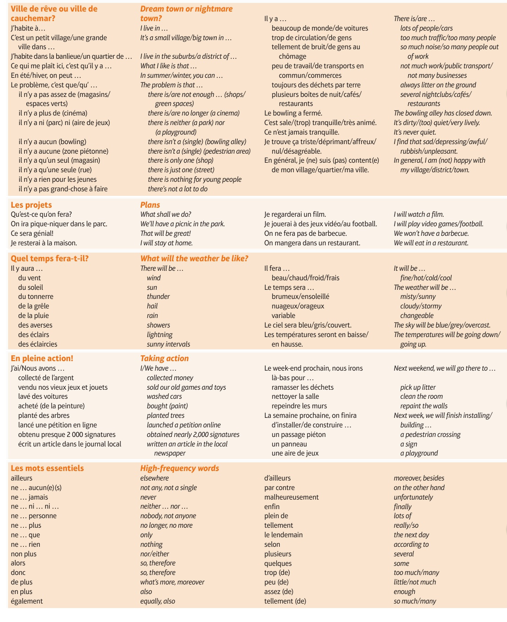 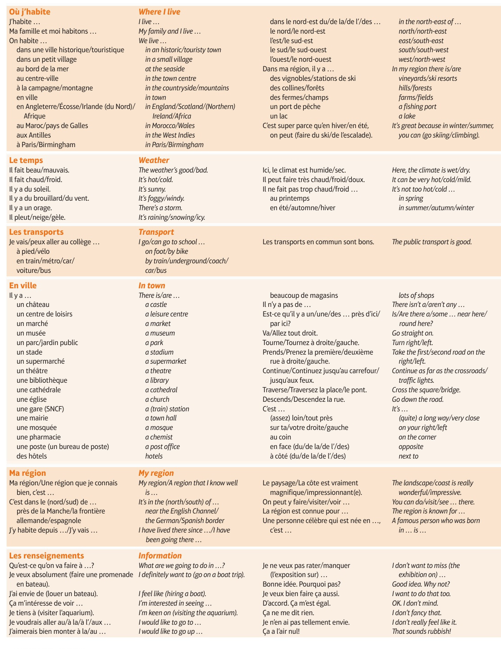 GCSE French H - Knowledge Organiser 4   Module 4: Le temps et les loisirs (theme: Local area)
LEARNING OBJECTIVE: Je peux parler et donner mon opinion avec des raisons pourquoi sur…
Une ville ou une region – lieux d’intérêt, activités, transport, le temps, projets à l’avenir.
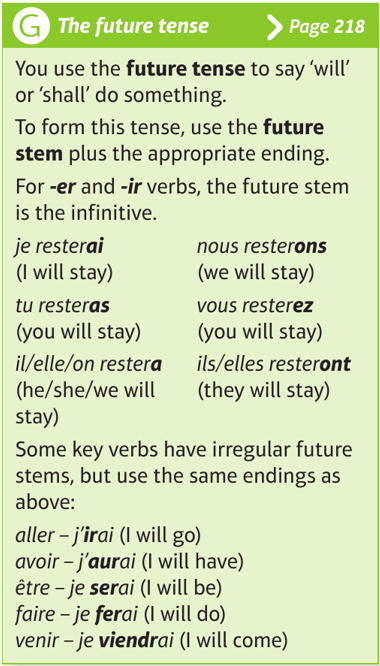 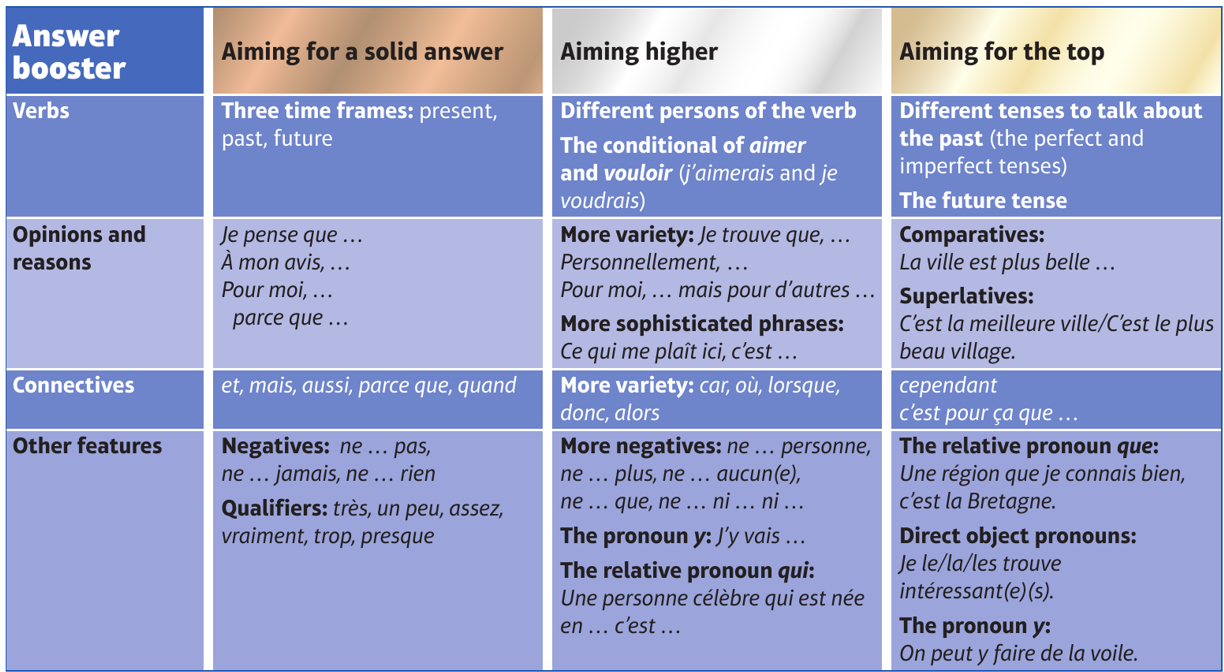 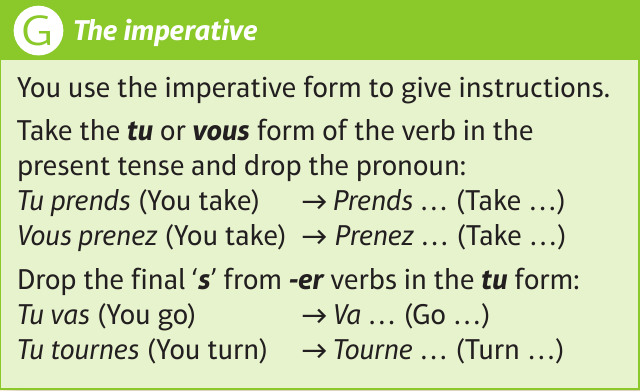 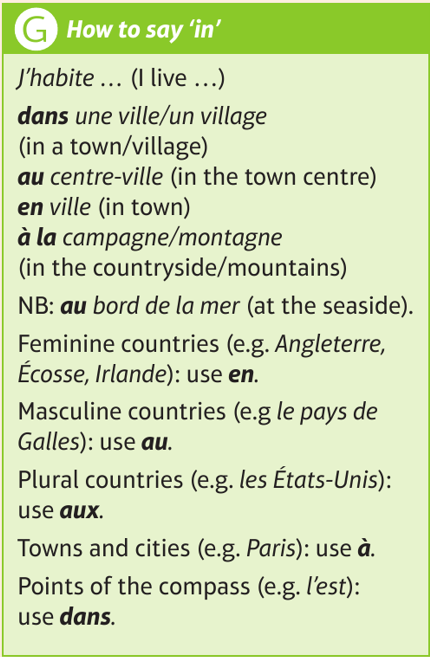 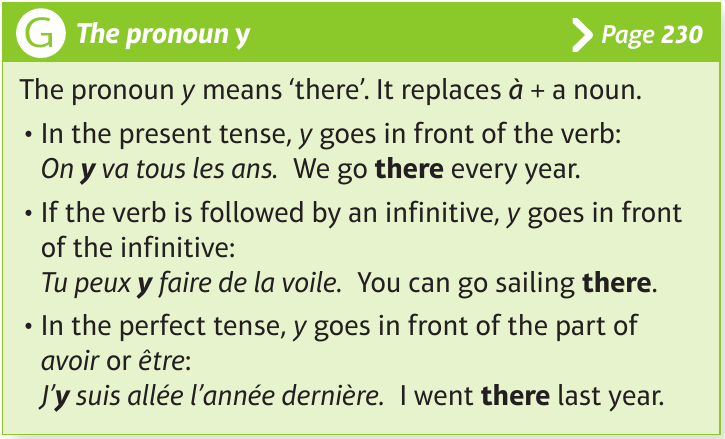 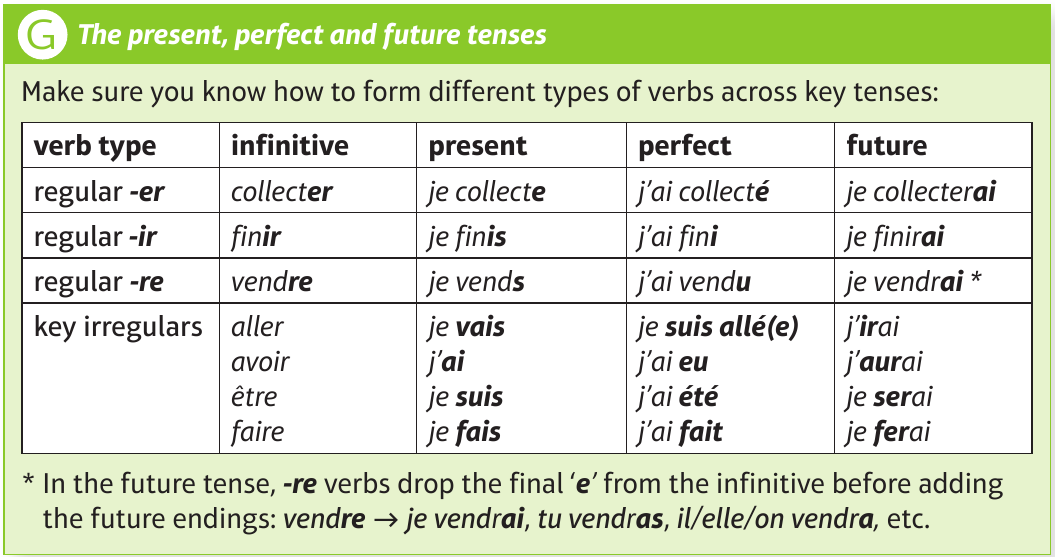 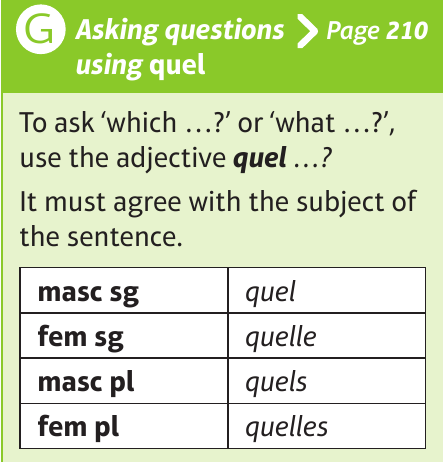 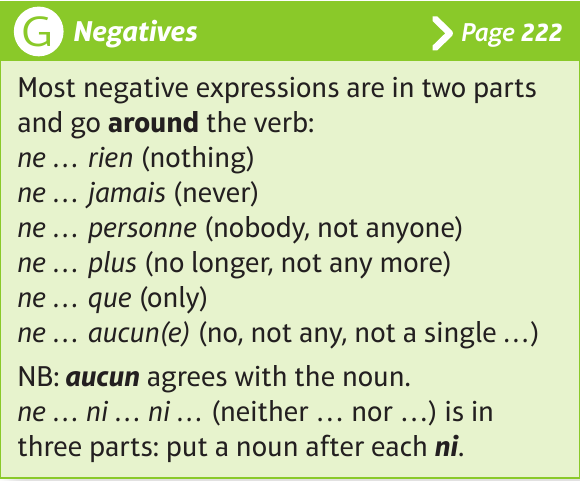